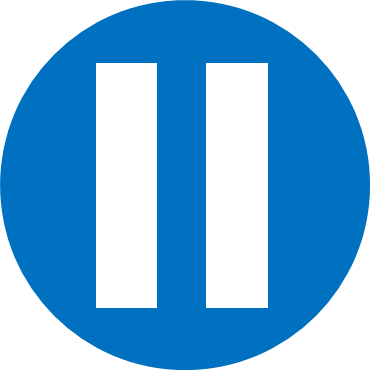 Have a think
How many?
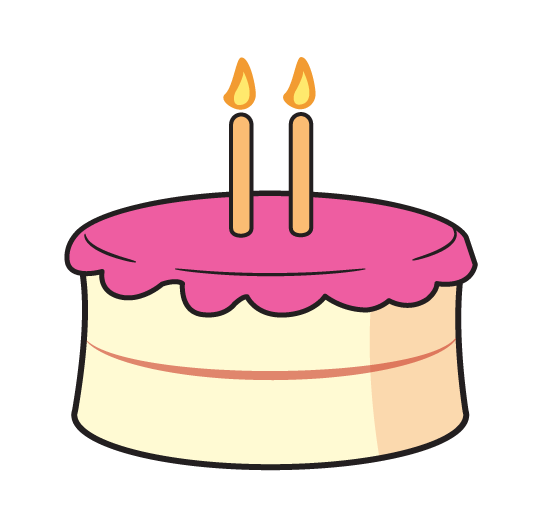 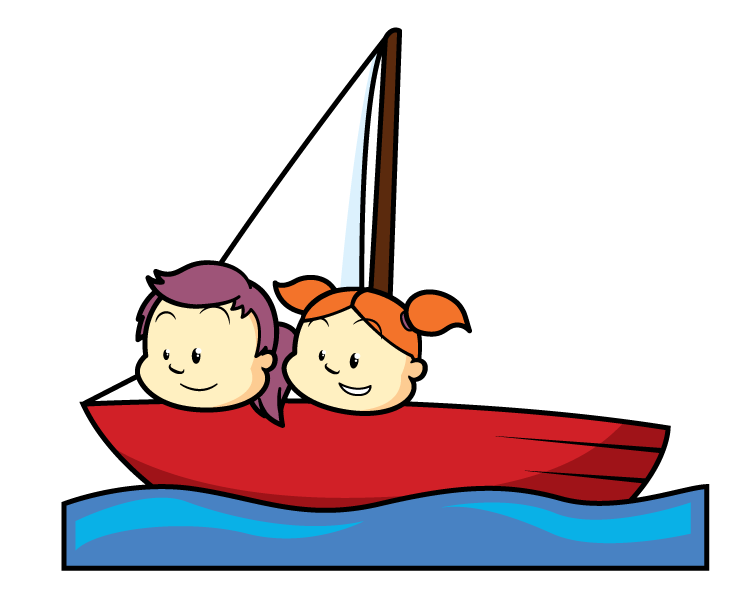 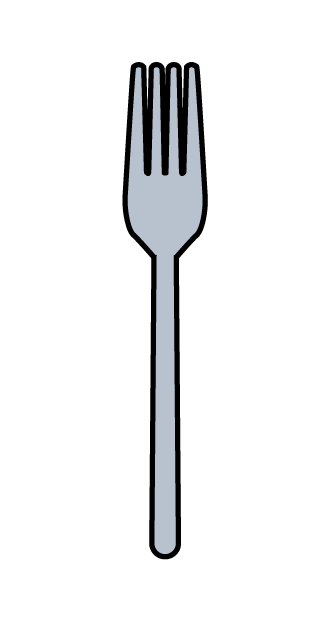 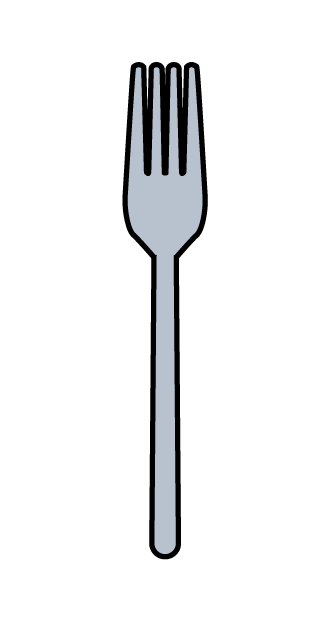 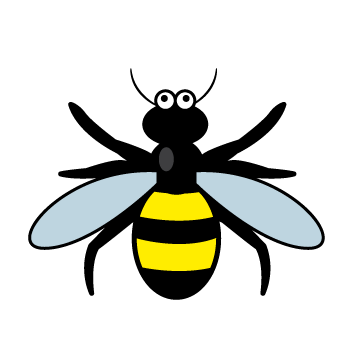 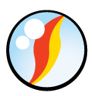 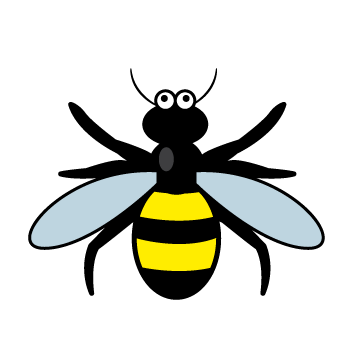 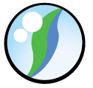 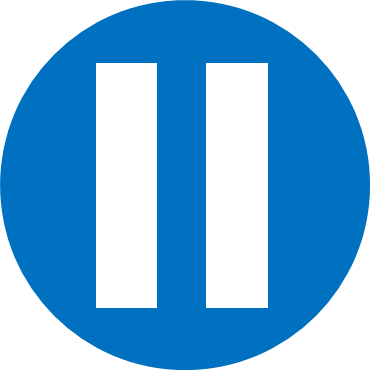 Have a think
Why count in 2s?
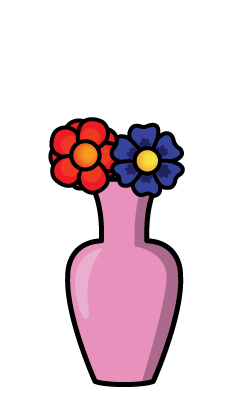 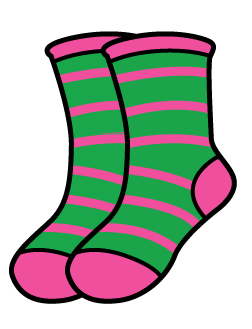 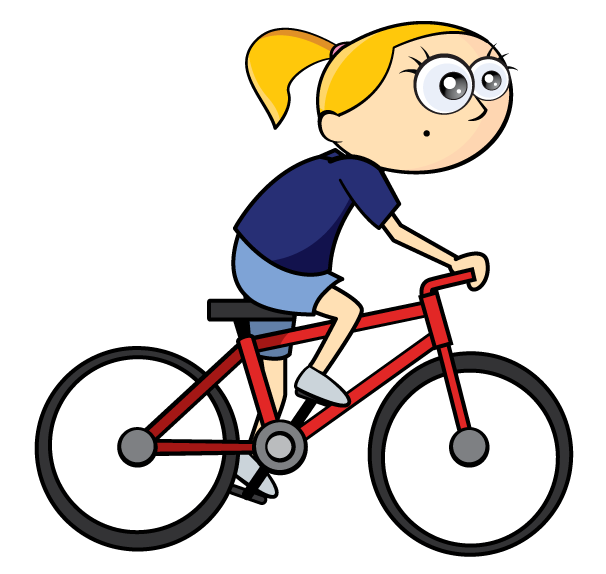 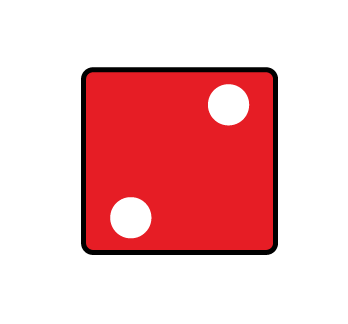 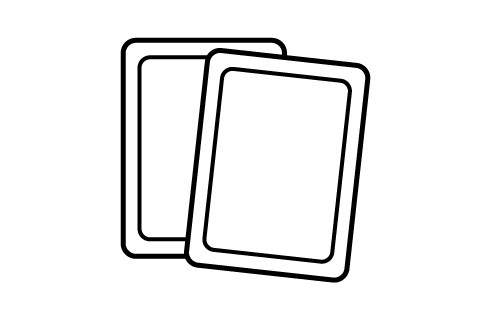 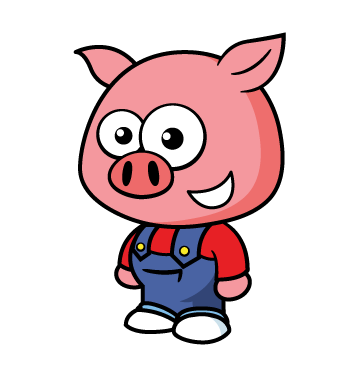 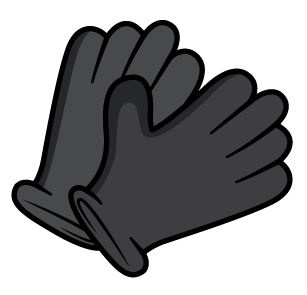 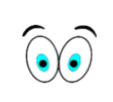 Can you think of things that come in pairs?
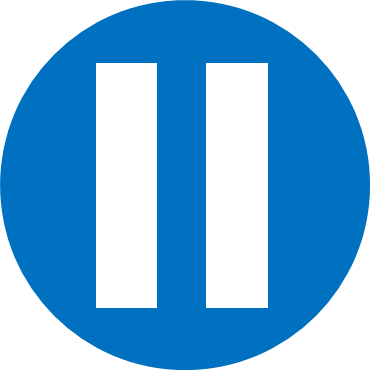 Have a think
Can you count in 2s 
with your fingers?
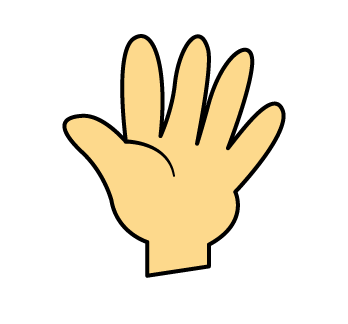 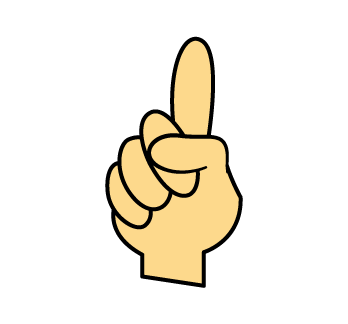 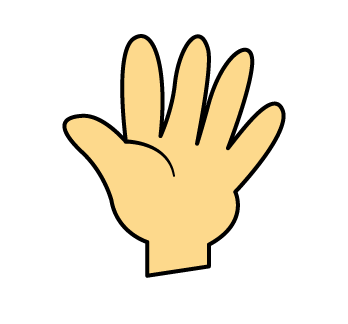 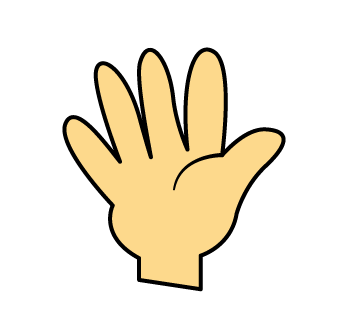 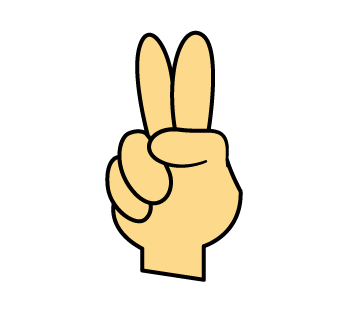 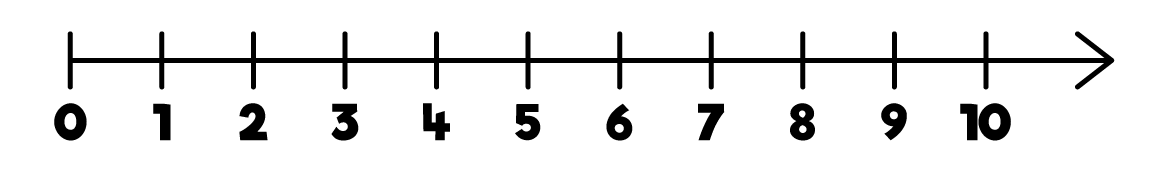 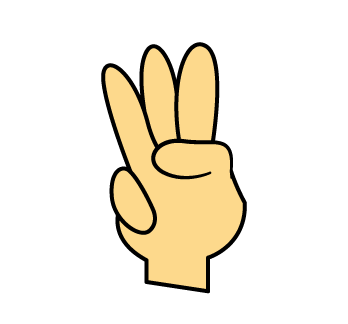 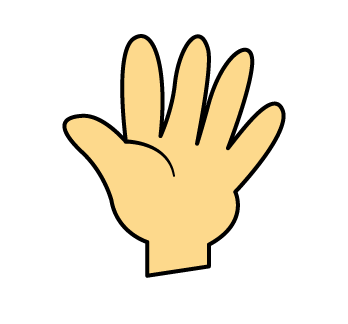 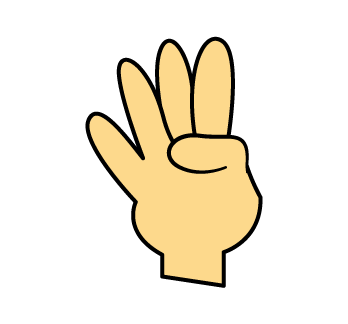 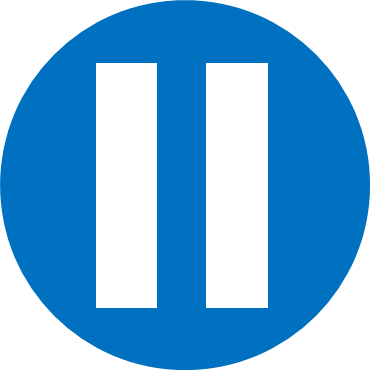 Have a think
Try “Whisper… Shout”
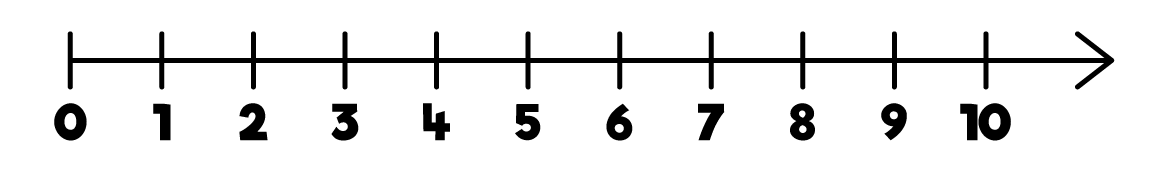 Try ‘whisper’ and ‘shout’. How far can you go?
You could play this with a partner.
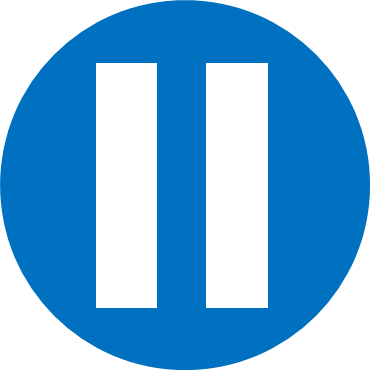 Have a think
What patterns can you see?
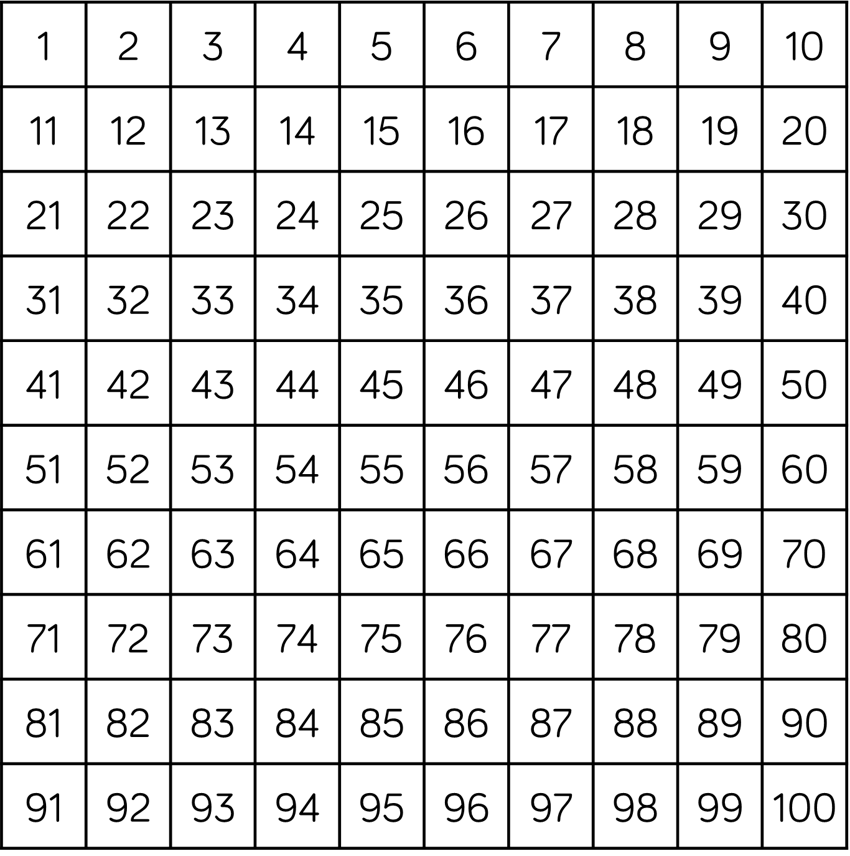 On the number square colour in all the numbers you would say if you counted in twos.
What do you notice about the numbers?